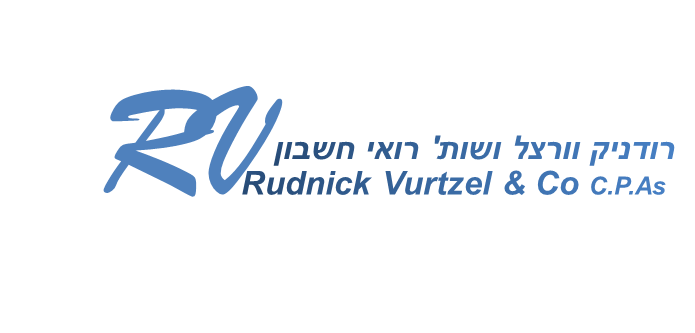 נפתח קול קורא להגשת בקשות לתמיכה לתאגידים הפועלים בירושלים בתחומים השונים: כגון, חינוך, תרבות ואמנות, חברה, ספורט, קליטת עלייה, רווחה, תעסוקה, בריאות הציבור, מבני דת ועוד.

מצ"ב סיכום התמיכות הרלוונטיות לכל סוג מוסד.

בקשה לתמיכה ניתן להגיש באמצעות טופס מקוון החל מיום חמישי, ל' בשבט תשע"ח 15.2.18 ולא יאוחר מיום חמישי, כ"ח באדר תשע"ח 15.3.18.

לשאלות נוספות בנושא ניתן לפנות למשרד בטלפון: 02-5002747 או במייל: info@rv-cpa.com
קול קורא – הגשת בקשת תמיכה מעיריית ירושלים
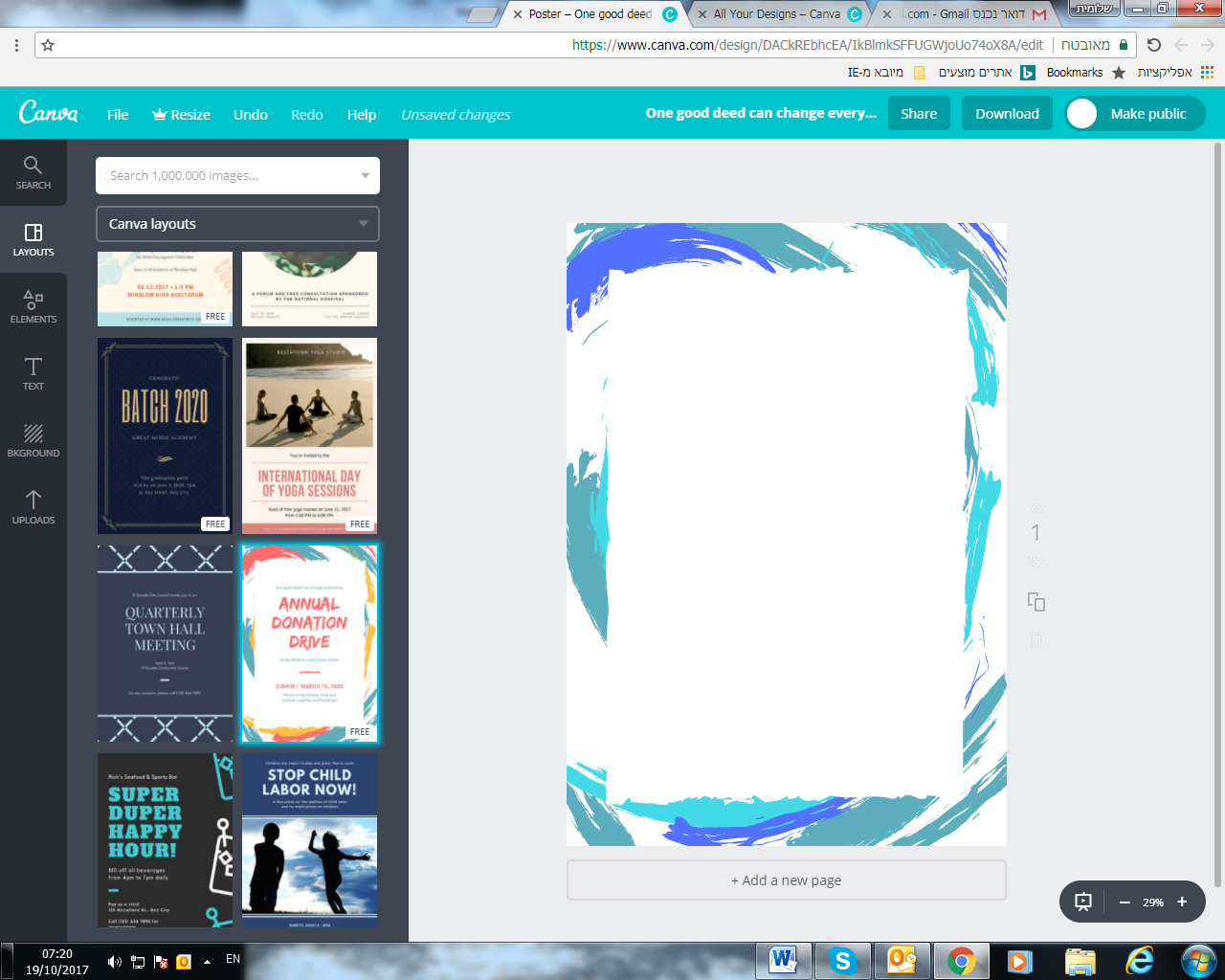 נפתח קול קורא להגשת בקשות לתמיכה לתאגידים הפועלים בירושלים בתחומים השונים: כגון, חינוך, תרבות ואמנות, חברה, ספורט, קליטת עלייה, רווחה, תעסוקה, בריאות הציבור, מבני דת ועוד.

מצ"ב סיכום התמיכות הרלוונטיות לכל סוג מוסד.

בקשה לתמיכה ניתן להגיש באמצעות טופס מקוון החל מיום חמישי, ל' בשבט תשע"ח 15.2.18 ולא יאוחר מיום חמישי, כ"ח באדר תשע"ח 15.3.18.

לשאלות נוספות בנושא ניתן לפנות למשרד בטלפון: 02-5002747 או במייל: info@rv-cpa.com
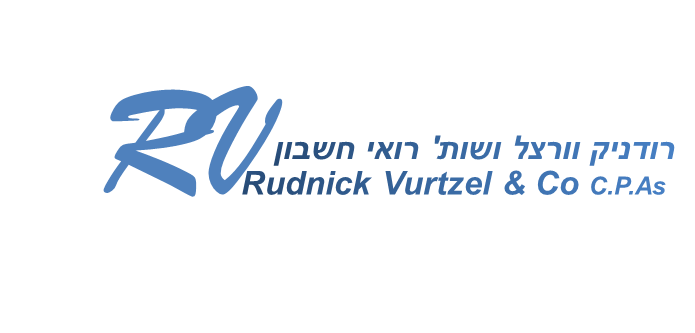 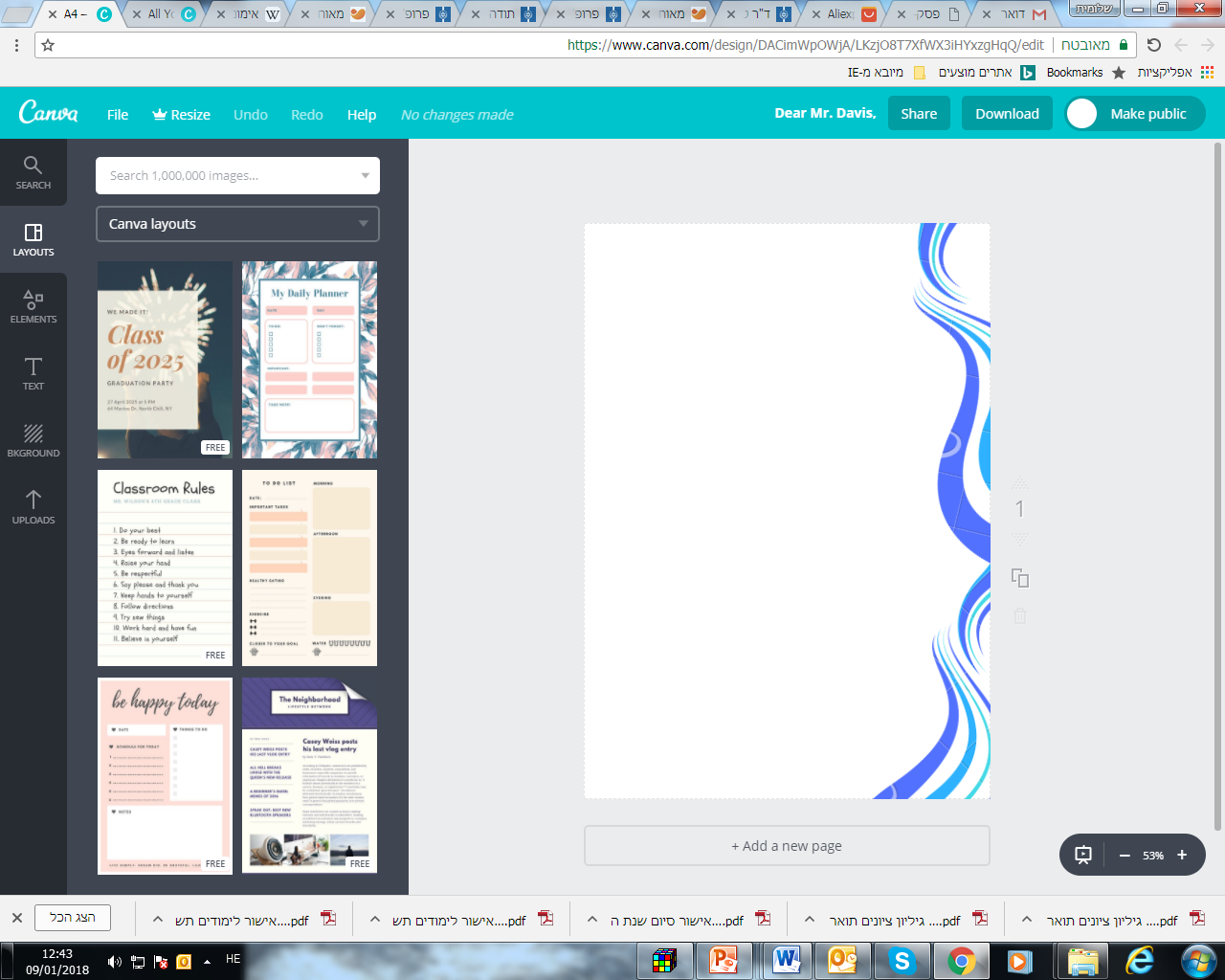 קול קורא – הגשת בקשת תמיכה מעיריית ירושלים